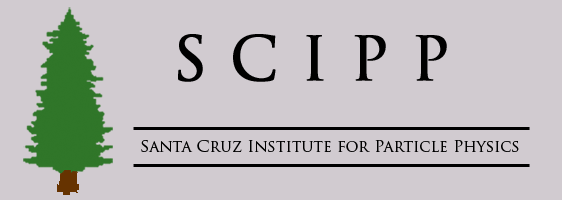 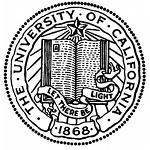 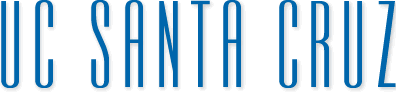 Stefano Profumo
Santa Cruz Institute for Particle Physics
University of California, Santa Cruz
An Introduction to
Particle Dark Matter
Pre-SUSY Summer School
Melbourne, June 29-July 1, 2016
Quick summary of key concepts from Lecture 2
There are several caveats to using the pair-annihilation atfreeze-out as a proxy for the pair-annihilation today

A modified expansion rate at freeze-out can have a huge impact on the thermal relic density [quintessence]

After chemical decoupling, DM is in kinetic equilibrium, freeze-out must account for multiple scattering 

Kinetic decoupling sets the scale of the smallest collapsedstructures in cold DM cosmologies

Hot DM suppresses small-scale unacceptably, ruled out
Quick summary of key concepts from Lecture 2
Direct detection is a tough business (such as neutrino detection)

Eth  lowest DM mass that can be detected (v2 ~ 10-5)

Direct Detection: sequence of EFT: quark-gluon  nucleon  nuclei

Indirect detection:

 Final state: no idea, model dependent:
SU(2) multiplet
couples to hypercharge
selection rule (e.g. Majorana fermion)
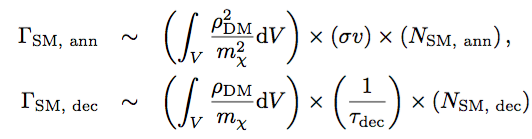 Annihilation (or decay) of DM can be detected or constrained in a variety of ways
Here's one possible classification:
1. Very Indirect: effects induced by dark matter on astrophysical objects or on cosmological observations
2. Pretty Indirect: probes that don’t “trace back” to the annihilation event, as their trajectories are bent as the particles propagate: charged cosmic rays
3. Not-so-indirect: neutrinos and gamma rays, with the great added advantage of traveling in straight lines
Very indirect probes include e.g.
Solar Physics (dark matter can affect the Sun’s core temperature, the sound speed inside the Sun,...) 
Neutron Star Capture, possibly leading to the formation of black holes (notably e.g. in the context of asymmetric dark matter) 
Supernova and Star cooling 
Protostars (e.g. WIMP-fueled population-III stars) 
Planets warming
Big Bang Nucleosynthesis, on the cosmic microwave background, on reionization, on structure formation…
Pretty Indirect Probes: charged cosmic rays
Good idea is to use rare cosmic rays, such as anti-matter
antiprotons, positrons relatively abundant 
(mostly from inelastic processes CR p on ISM p)
Interesting probe: antideuterons (or even anti-3He !!)
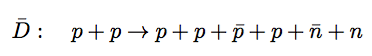 large energy threshold (~17 GeV), so typically large momentum, while from DM produced at very low momentum! Select low-energy antideuterons
positrons (and in part antiprotons) have attracted attention because of "anomalies" reported by PAMELA, AMS-02
general scheme for Galactic CR's: diffusion (leaky-box) models
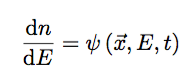 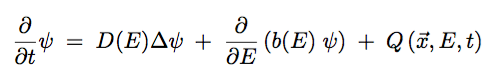 Things can be made arbitrarily more complicated/sophisticated:
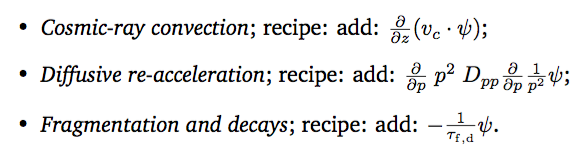 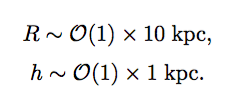 Boundary conditions:
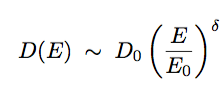 Useful to simplify the diffusion equation assuming steady-state, using typical diffusion and energy loss time-scales, defined by
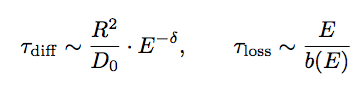 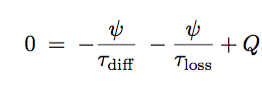 Diff. Eq. then looks like
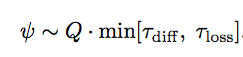 with solution
If the source is cosmic rays accelerated via a Fermi mechanism,
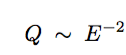 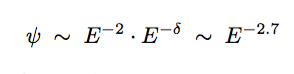 …in agreement with CR protons (where en. losses are irrelevant)
For CR electrons, energy losses are efficient above a certain energy,
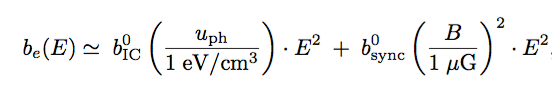 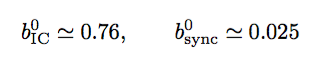 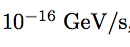 Therefore (as observed) we expect a broken power-law
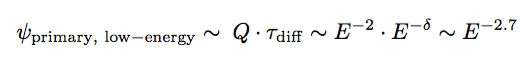 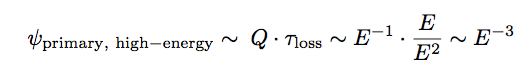 Also, secondary-to-primary ratios are generically
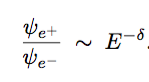 Electron spectrum looks pretty good
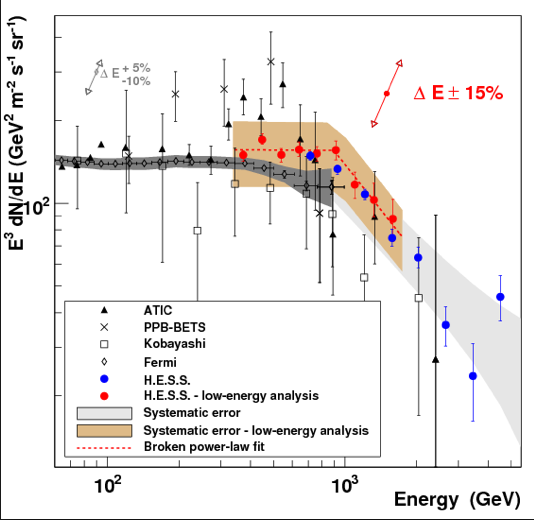 but the secondary-to-primary ratio prediction is 
at odds with observed rising positron fraction
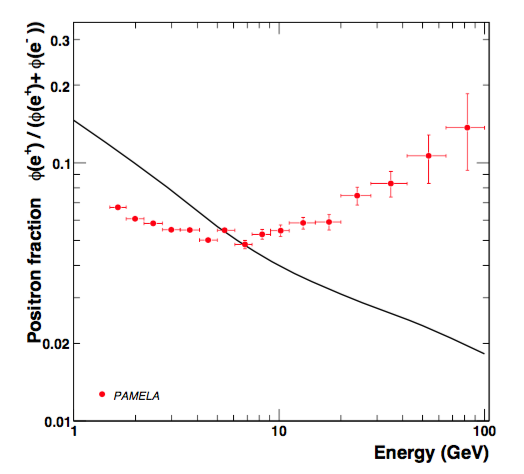 Much hype about this possibly being from DM – but very problematic
No excess anitprotons – must be "leptophilic" (possible but not generic)

No observed secondary radiation from brems or IC

Needed pair-annihilation rate very large for thermal production, leads to unseen gamma-ray or radio emission
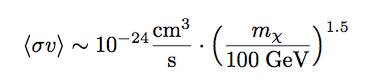 Alternate explanation: nearby point source 
injecting a burst of positrons (a.k.a. Green’s function, a.k.a. PSR)
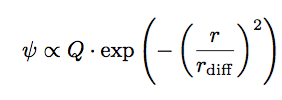 Estimate Age and Distance of putative source
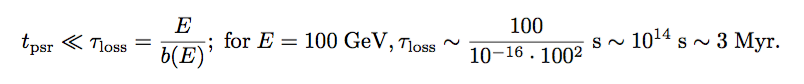 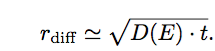 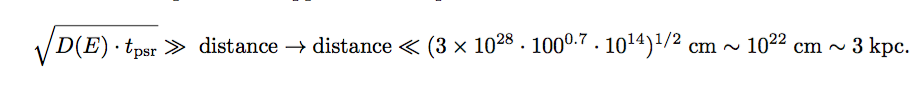 One possible way to disentangle PSR from DM: anisotropy
Complication: Larmor radius for heliospheric magnetic fields 
B~ nT, is of the order of the solar system size (exercise)
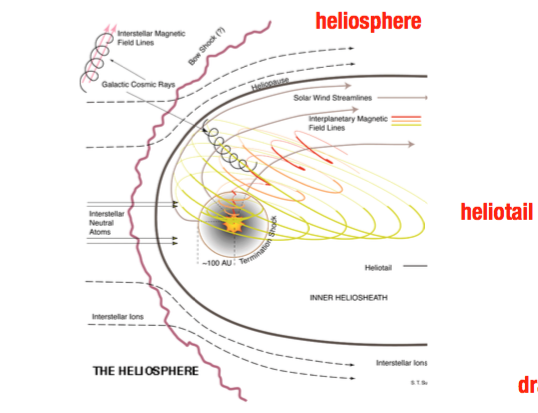 Not-so-indirect DM detection: neutrinos!
Only two observed astrophysical sources of neutrinos!
Hard (but not impossible) to detect particles
flip side: neutrinos have very long mean free paths in matter!
idea: DM can be captured in celestial bodies, accrete in sizable densities, start pair-annihilating
if the process of capture and annihilation is in equilibrium, large fluxes of neutrino can escape
best target: Sun! Large, nearby, low-E neutrino emission
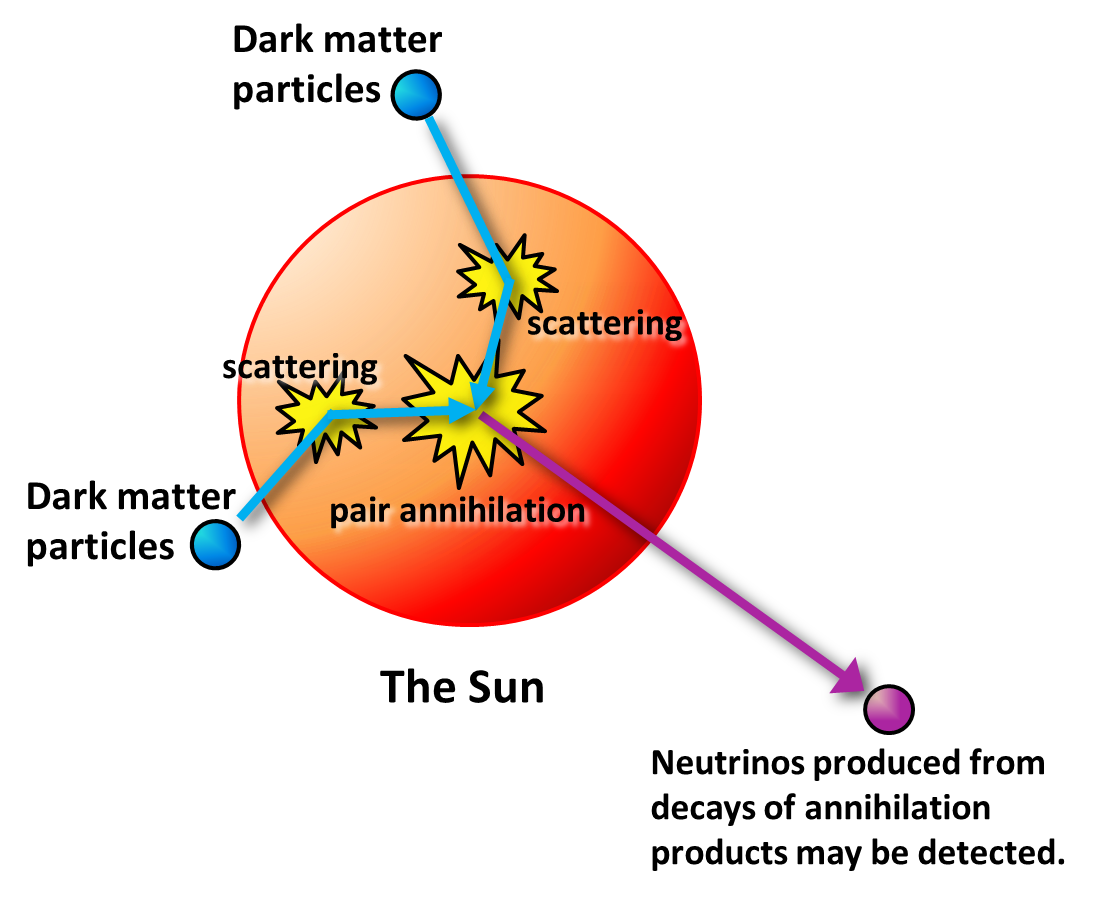 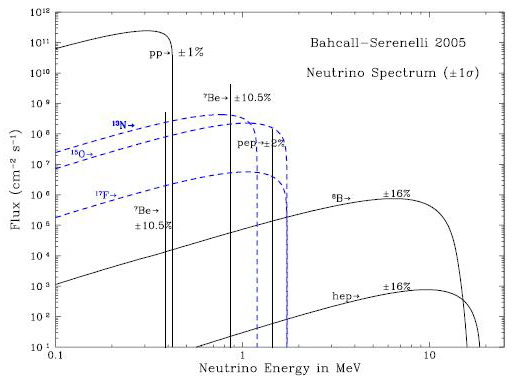 Estimate the process quantitatively!
First: capture rate
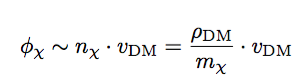 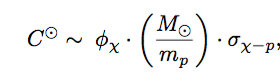 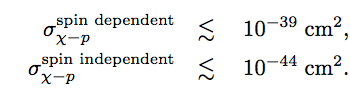 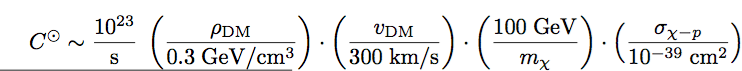 Number of accreted DM particles N
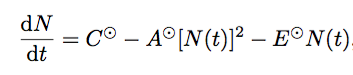 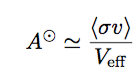 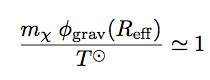 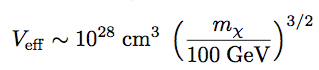 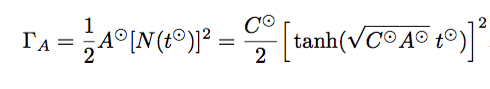 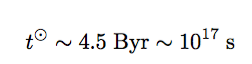 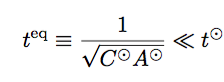 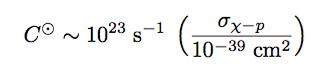 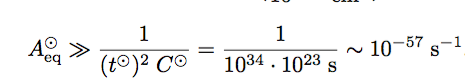 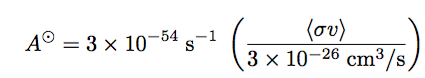 So yes thermal DM is in equilibration as long as 
WIMP-nucleon cross section is larger than
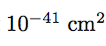 With equilibration, flux of neutrinos only depends on capture rate!
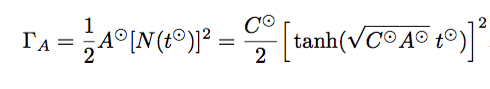 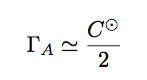 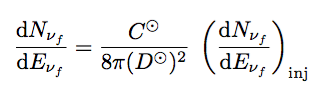 flux of neutrinos is then
...and the number of events at IceCube
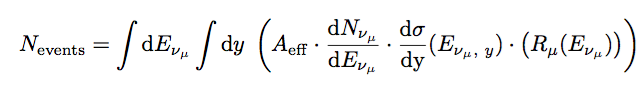 Best final states: WW, ZZ, or leptophilic
So far no anomalous events from Sun observed; Earth less promising
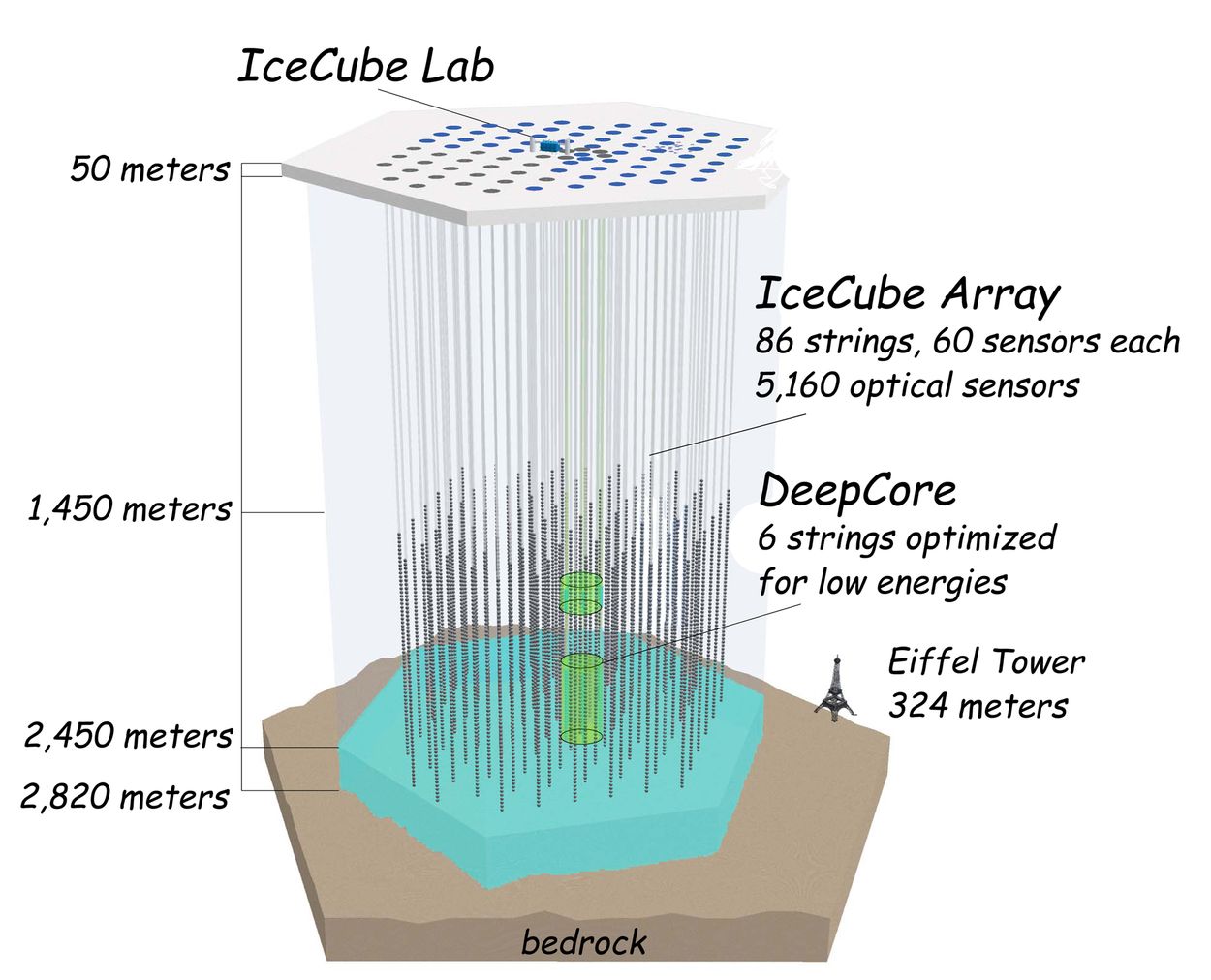 Opportunities with 
lower-energy 
threshold sub-detectors
 DeepCore, PINGU
Light from dark matter!
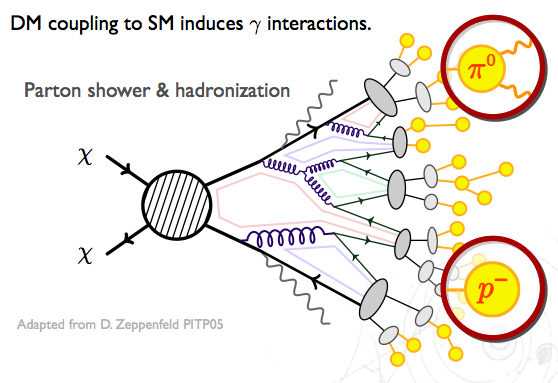 Primary photons: prompt, or internal brems; just run Pythia (if you can!)
Secondary photons: IC, synchrotron
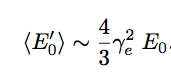 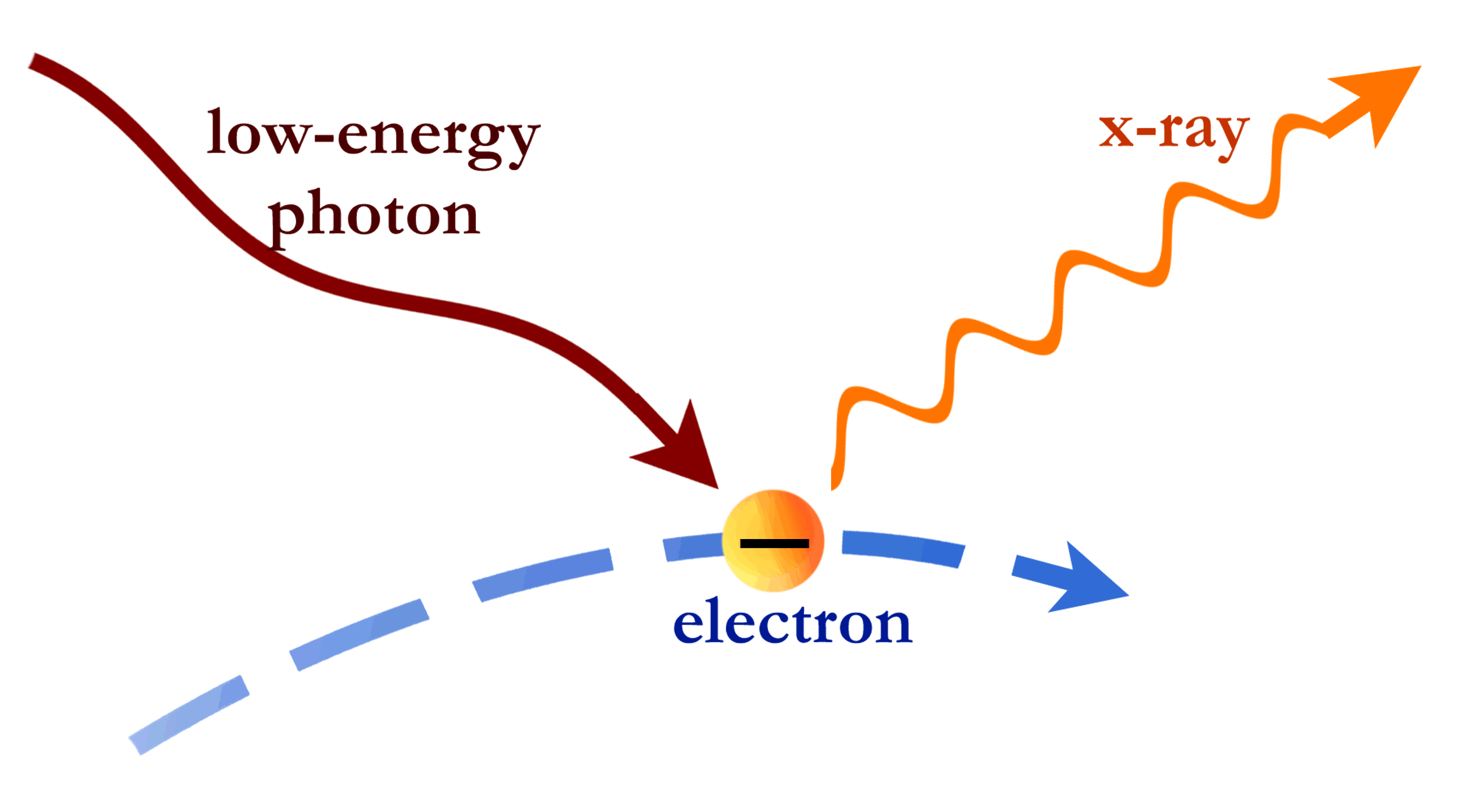 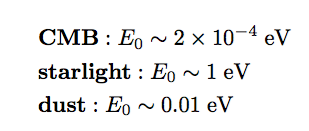 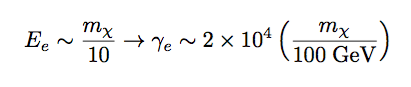 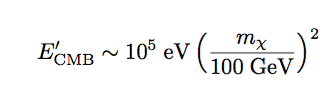 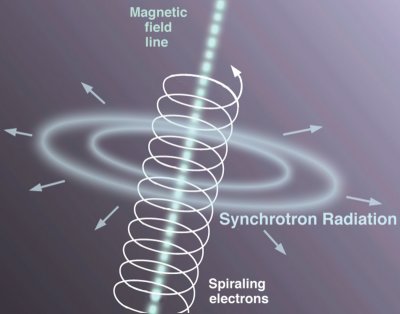 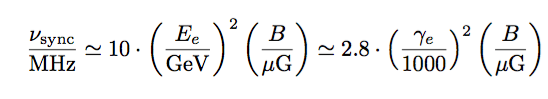 Prompt emission simply depends on 
annihilation final state, and target of choice
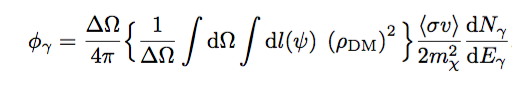 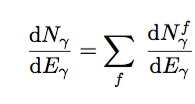 Angular region varies from 1 degree, to 0.1 degrees (10-3, 10-5 sr, resp)
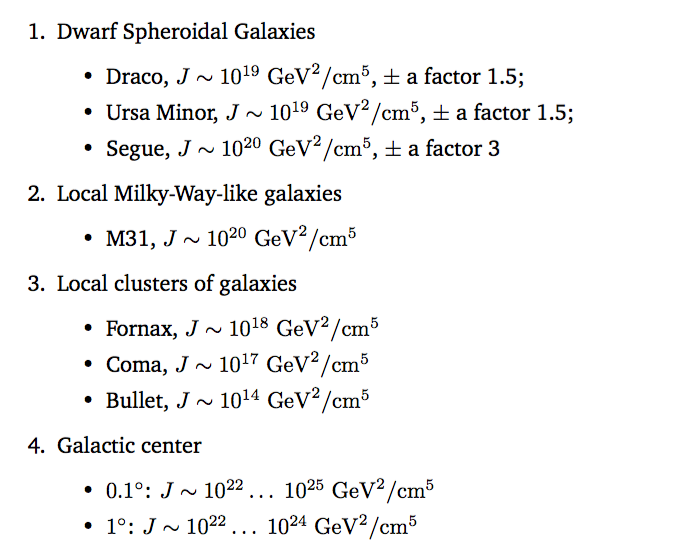 Overall emission looks like this, e.g. in a cluster of galaxies
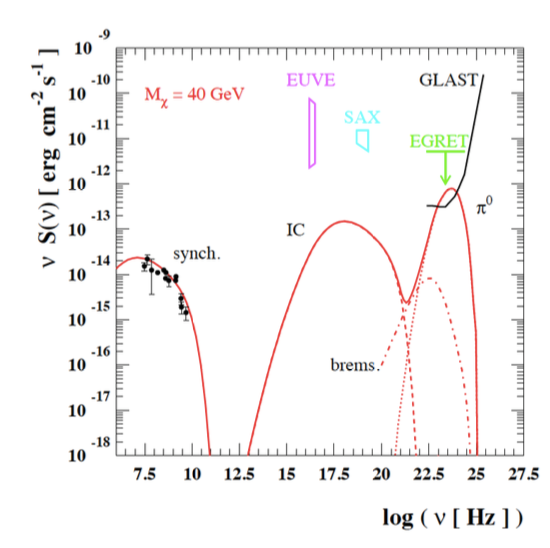 here, normalization chosen to fit radio emission
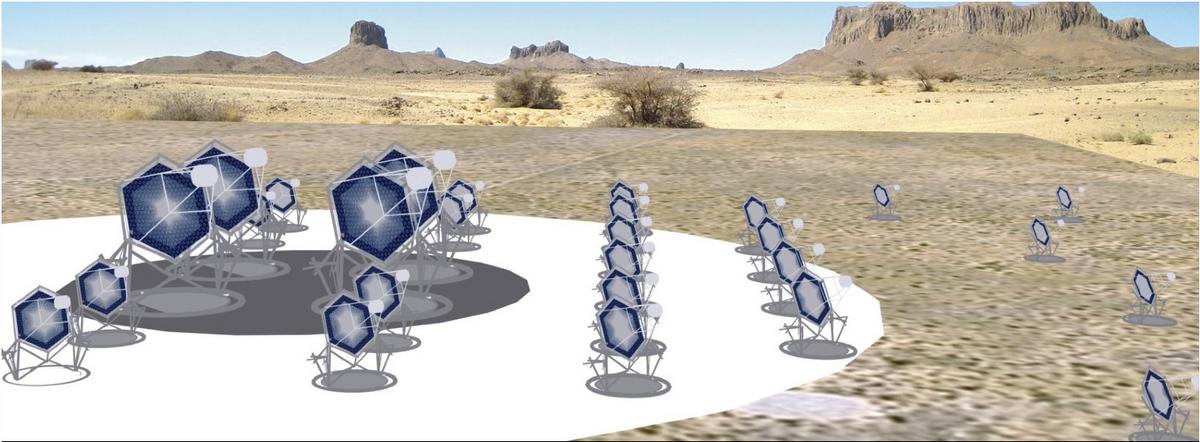 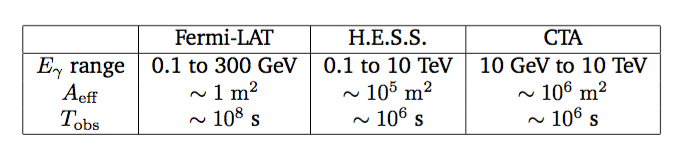 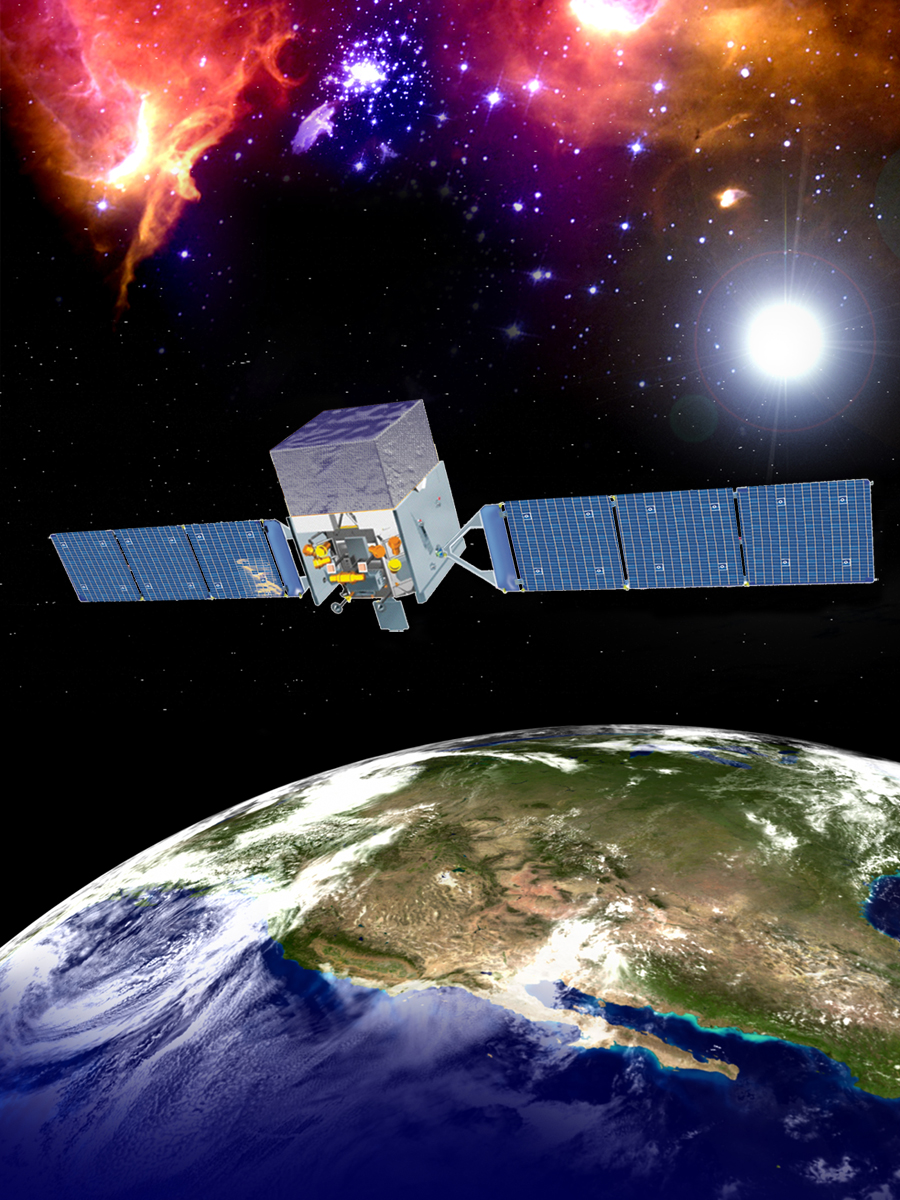 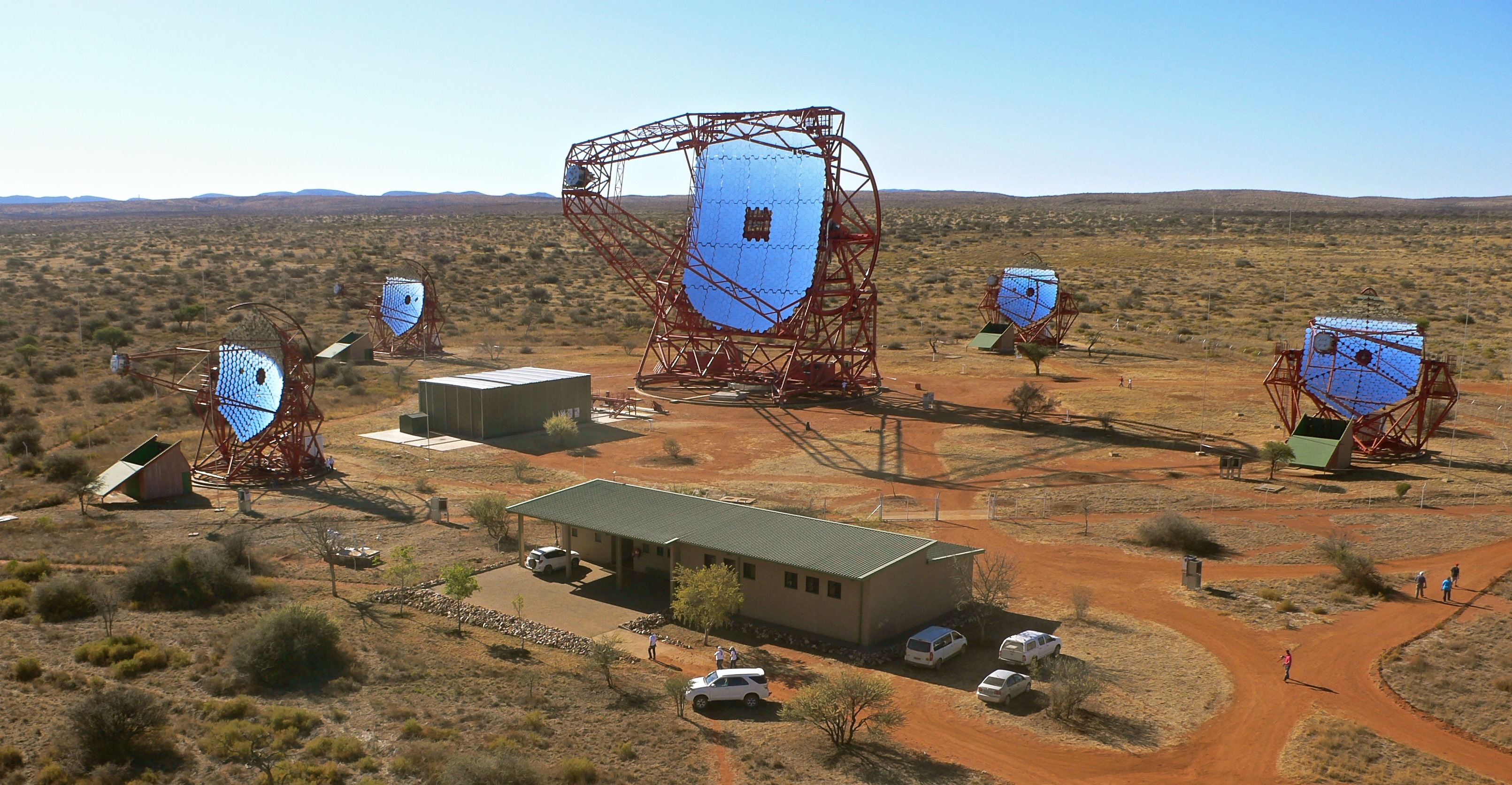 to have a detection: collect some photons, beat background (S/N>>1)
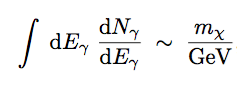 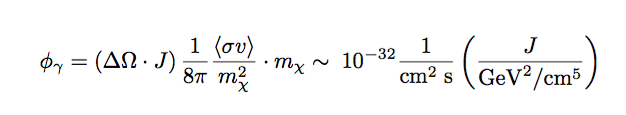 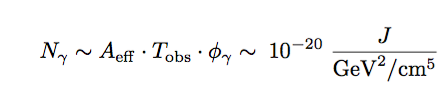 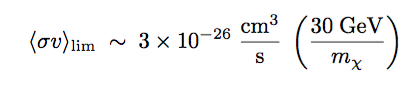 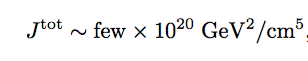 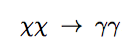 In addition, monochromatic photons
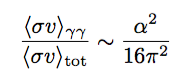 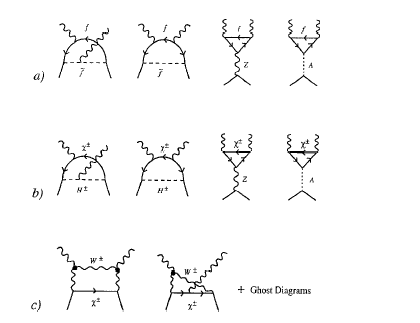 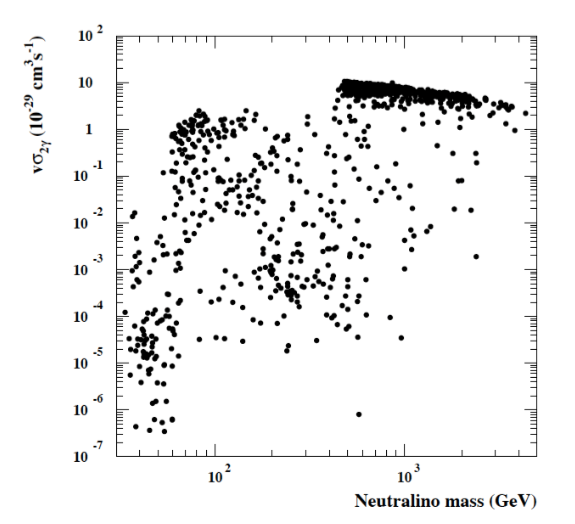 DM particles can be produced at colliders, but at very low rates compared to Galactic DM fluxes... (see problem on next slide)
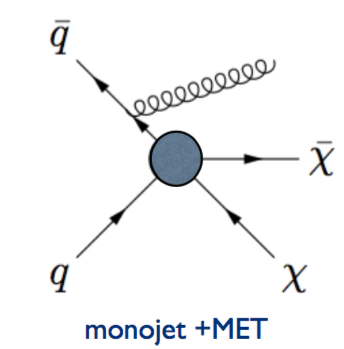 Idea: look for anomalous events with missing energy and SM particles 
(e.g. monojets, monophotons, etc)
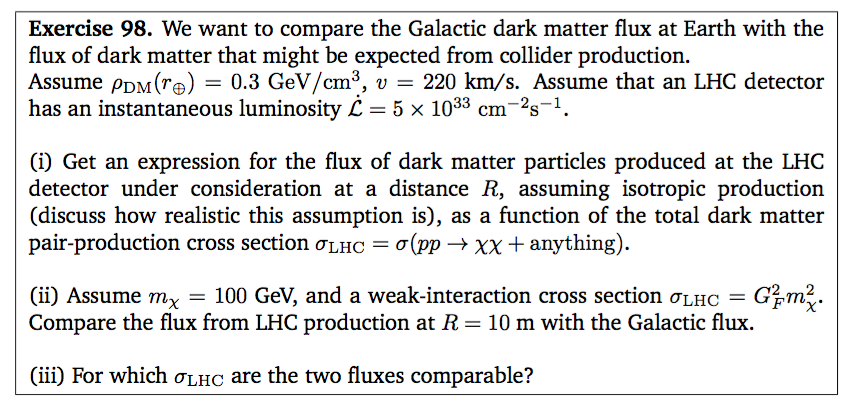 Two possible approaches:

(i) top-down: pick a model, select best search strategies, optimize cuts, scan parameter space (e.g. SUSY, UED)
(ii) bottom-up: effective theory, or simplified model – sketch of how DM could manifest itself at colliders...
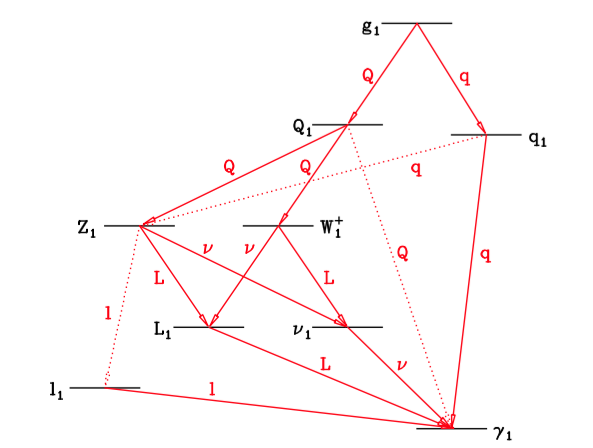 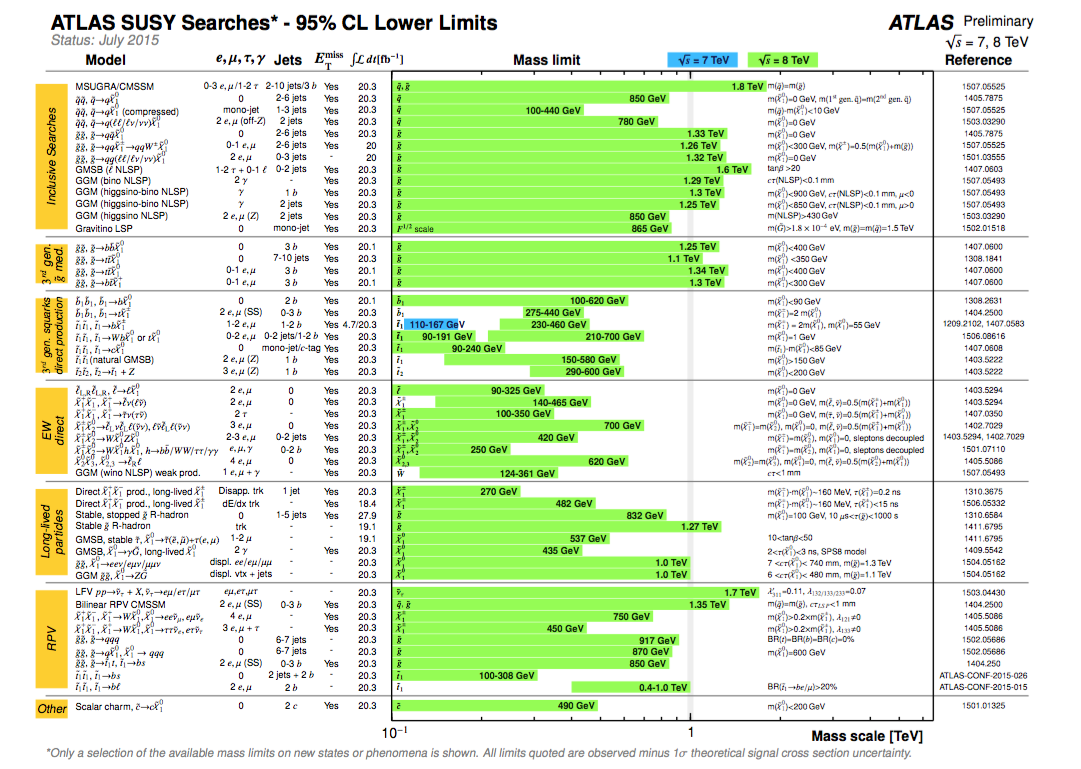 Particle properties can then be reconstructed using e.g. kinematic edges in invariant mass distributions:
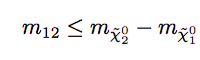 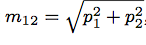 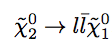 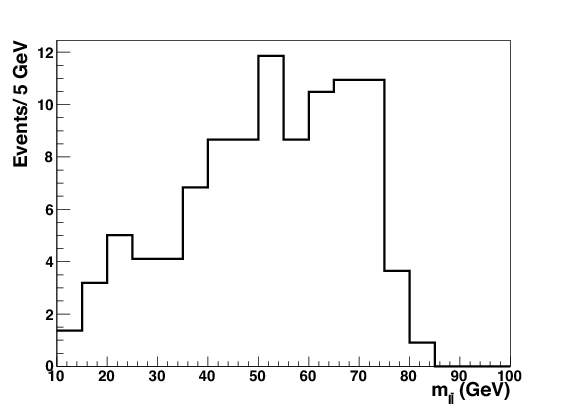 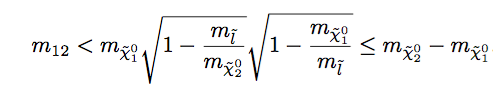 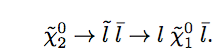 Possible to construct invariant mass of multiple particles,
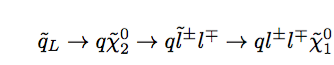 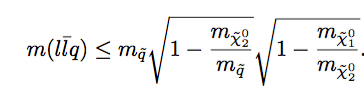 Name of the game: devise cuts 
(missing energy, number of jets, OS, SS leptons etc) that maximize S/N
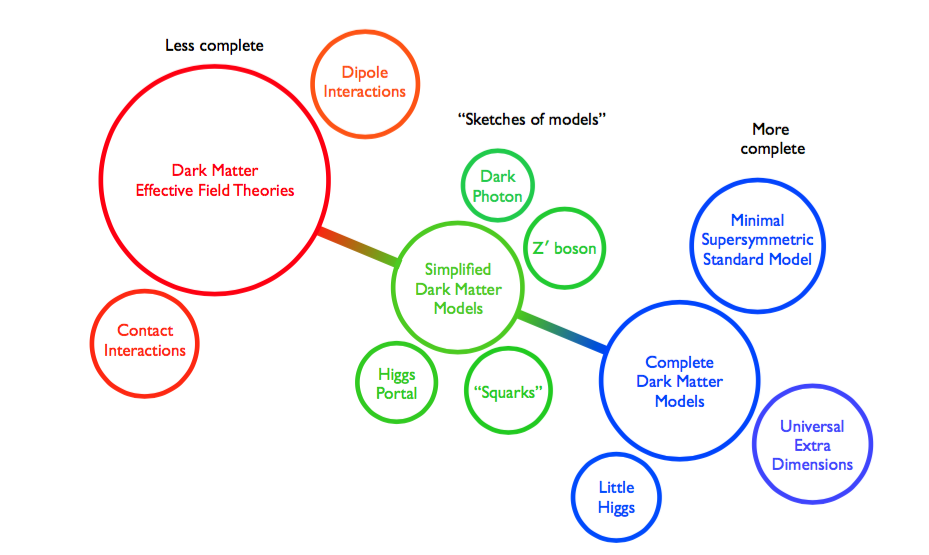 EFT approach: assume some quantum numbers for DM (m,J), 
write down effective operators
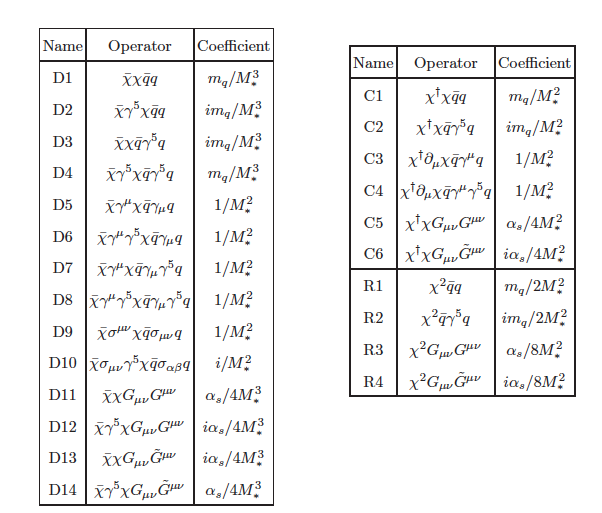 arXiv:1008.1783 [hep-ph]
Algorithm is usual: calculate production cross section, simulate events, devise best possible set of cuts, 
compare S/N, set limits on effective operator scale
Issue: EFT has certain range of validity! 
 (“cutoff”) scale L corresponds to
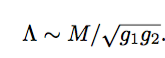 Whether or not constraints make sense depends on whether the typical energy of the reaction (say momentum transfer Ptr) is smaller than, say, 4pL
Good example of a test:
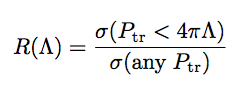 In practice, scales probed by LHC very borderline for EFT to make sense... cutoff scale close to Ptr, 
one would expect to produce new physics on-shell...
Alternate approach of simplified models, e.g.
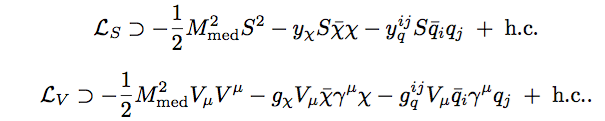 Set (meaningful) constraints on combinations of mediator mass and couplings, for given DM masses
Can compare with direct detection results, but 
beware of RG effects in matching scales!!
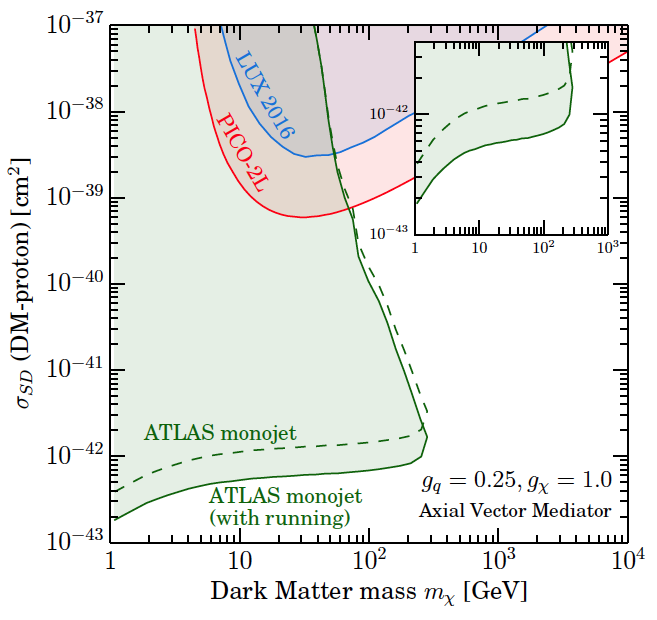 Additional probe: invisible Higgs decay to DM!
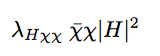 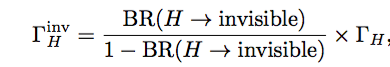 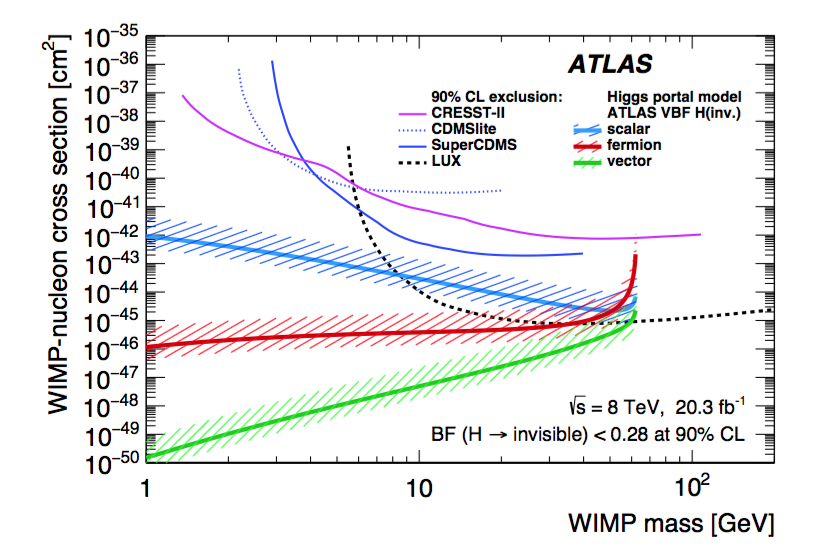 Particle properties can then be reconstructed using e.g. kinematic edges in invariant mass distributions:
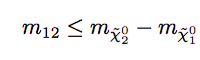 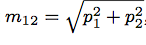 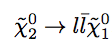 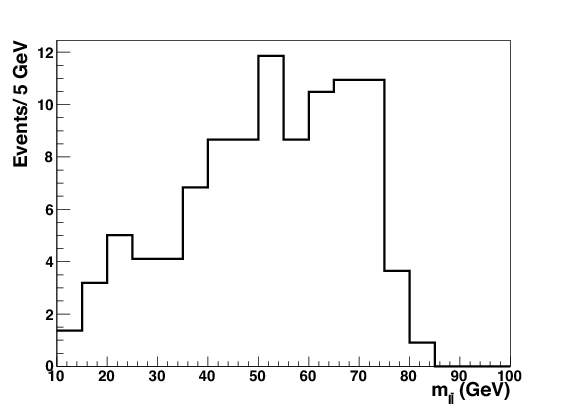 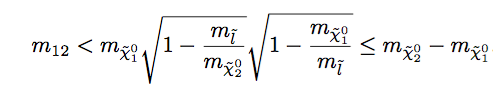 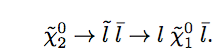 Possible to construct invariant mass of multiple particles,
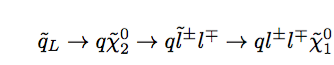 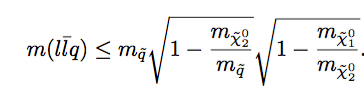 Name of the game: devise cuts 
(missing energy, number of jets, OS, SS leptons etc) that maximize S/N
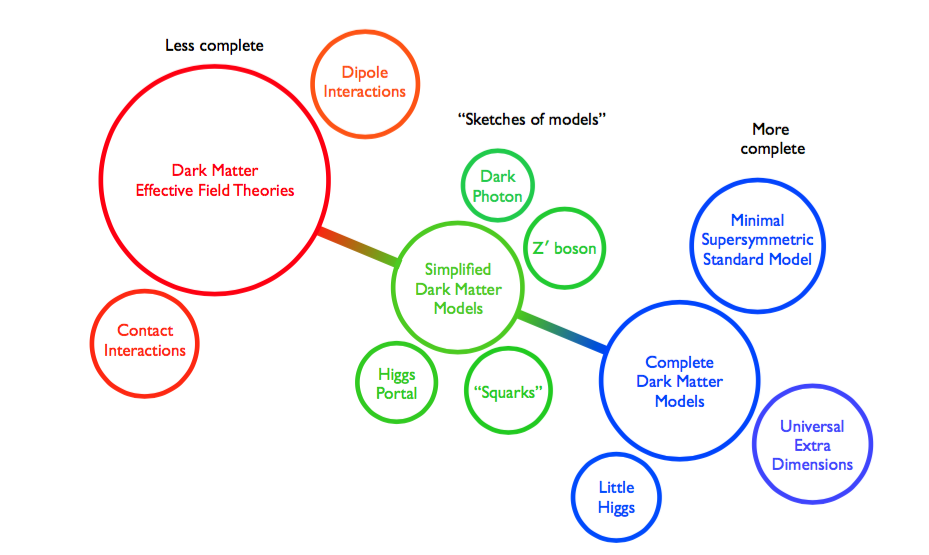 EFT approach: assume some quantum numbers for DM (m,J), 
write down effective operators
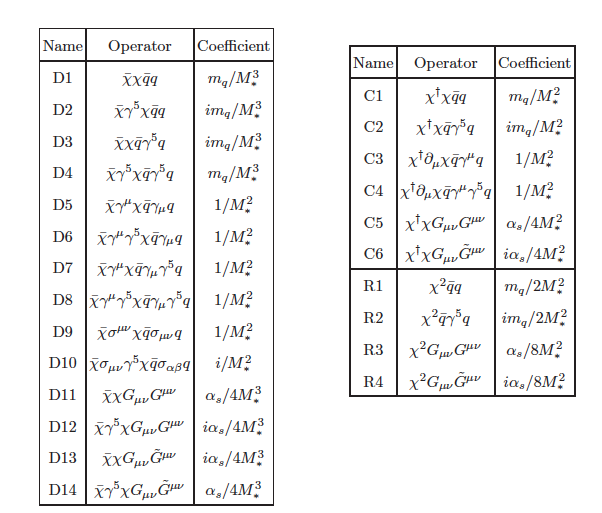 arXiv:1008.1783 [hep-ph]
Algorithm is usual: calculate production cross section, simulate events, devise best possible set of cuts, 
compare S/N, set limits on effective operator scale
Issue: EFT has certain range of validity! 
 (“cutoff”) scale L corresponds to
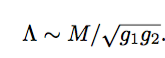 Whether or not constraints make sense depends on whether the typical energy of the reaction (say momentum transfer Ptr) is smaller than, say, 4pL
Good example of a test:
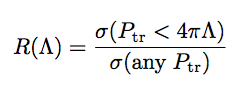 In practice, scales probed by LHC very borderline for EFT to make sense... cutoff scale close to Ptr, 
one would expect to produce new physics on-shell...
Alternate approach of simplified models, e.g.
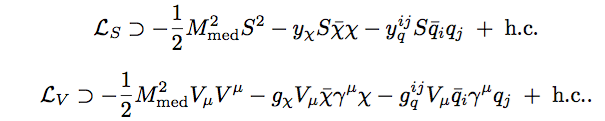 Set (meaningful) constraints on combinations of mediator mass and couplings, for given DM masses
Can compare with direct detection results, but 
beware of RG effects in matching scales!!
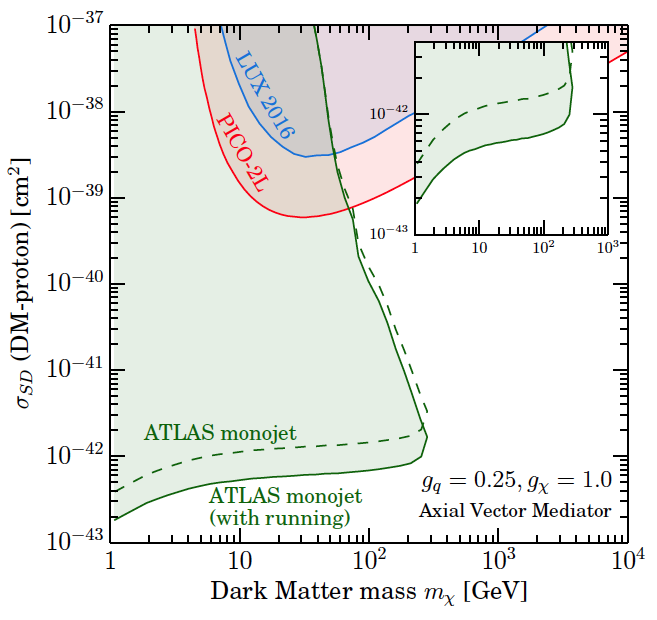 Additional probe: invisible Higgs decay to DM!
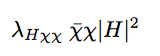 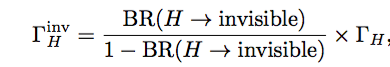 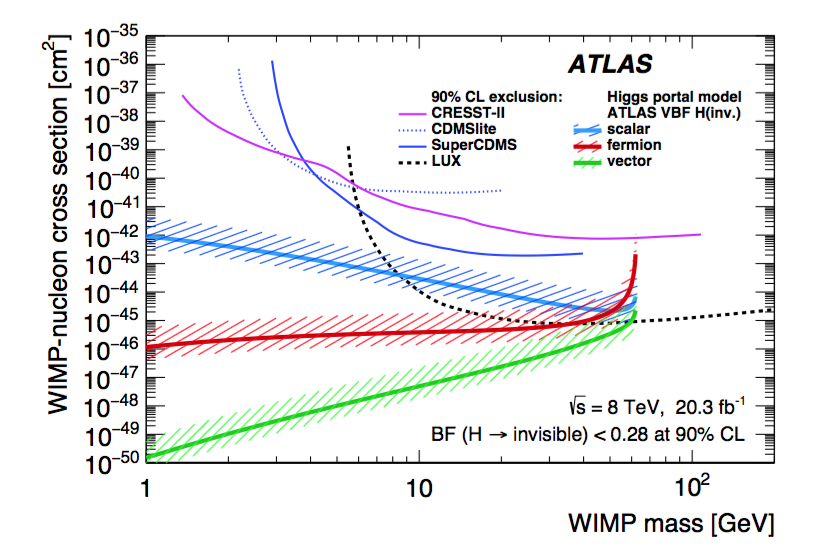 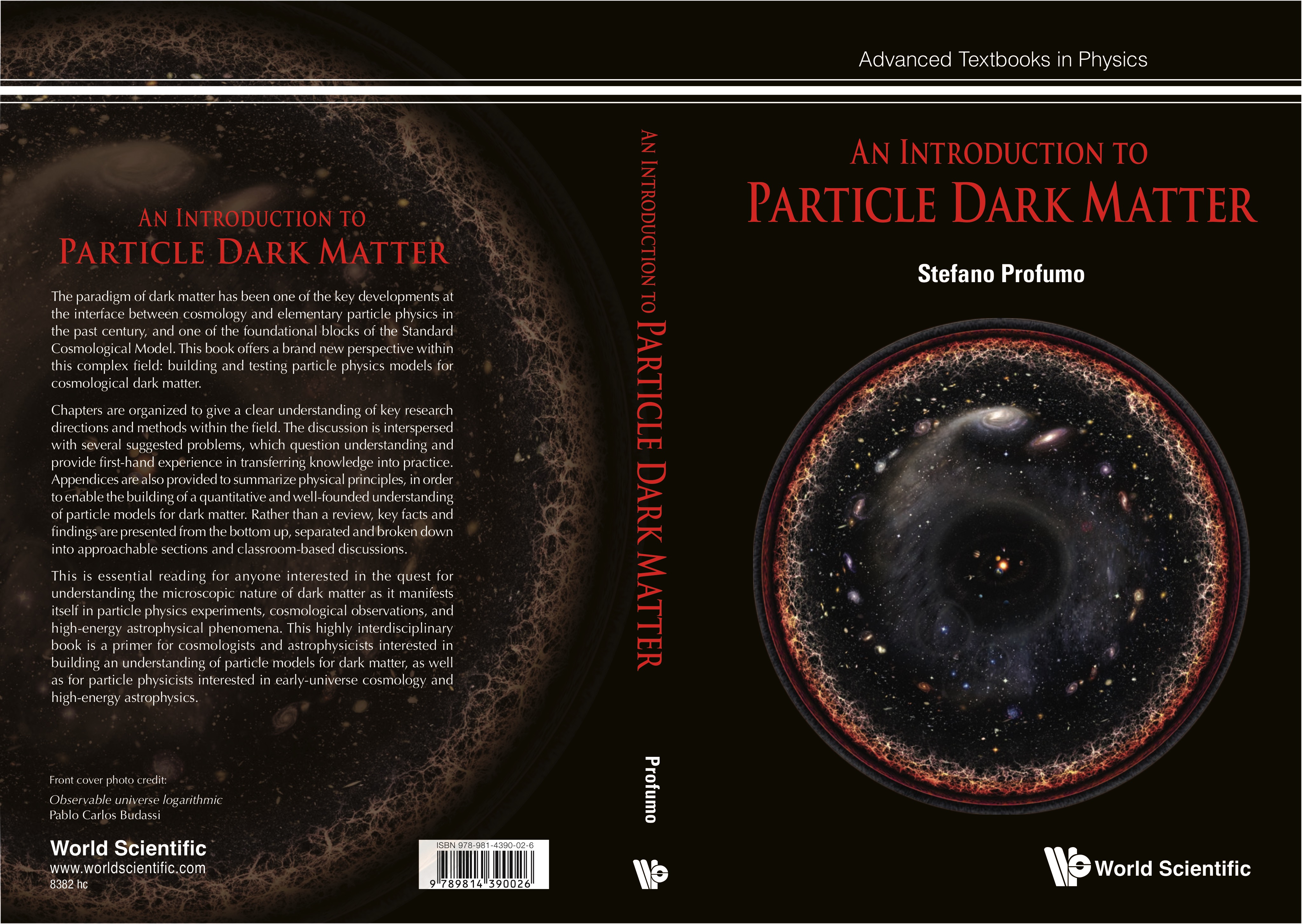 * to appear end of 2016/beginning 2017
[Speaker Notes: Also, I have just completed a book on particle dark matter…
I have tested this textbook with the grad students and postdocs in the group, who have been quite enthusiastic about it; I hope it will be useful to the broader community]